“TRADE AWARENESS WORKSHOP”

Cooperatives and Enterprise Development    Support in Agriculture and Rural Development

Chief Directorate : Cooperatives Development
18 August 2021
1
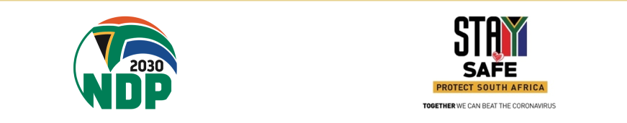 OUTLINE OF THE PRESENTATION
Mandate of the Chief Directorate: Cooperatives Development
Agribusiness Diagnostic Assessment Tool
Process Flow (AAT)
Business Plan (BP) Guidelines (Capacity Building Tool)
Business Plan (Process Flow)
Partnerships
Farm Together Cooperative Training Programme
Information Management System for cooperatives (CODAS)
AgriBEE Fund 
Conclusion
2
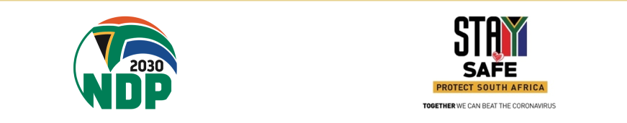 1. Mandate of the Chief Directorate : Cooperative Development
Facilitates and supports the implementation of programmes, initiatives and partnerships to enhance the participation of cooperatives/SMMEs in the agriculture and agro-processing value chains thereby contributing to economic development 
Function : To develop financial and non- financial products to support cooperatives and SMMEs. Promote and develop entrepreneurial linkages
Non Financial - Business planning guidelines, Agribusiness Assessment Tool, Farm Together
Financial – AgriBEE Fund
3
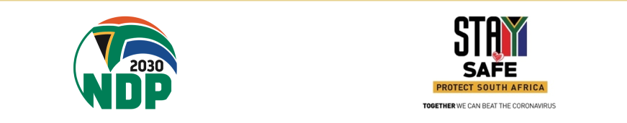 2.	AGRIBUSINESS DIAGNOSTIC ASSESSMENT TOOL
1.  Leadership
100 Points
2.  Business Planning
70 Points
6.  Processes
120 Points
7. Impact on Society
60 Points
11.  Business Results
150 Points
3.  Customer Focus
60 Points
8. Customer Satisfaction
170 Points
4. People Management
90 Points
9. People Satisfaction
90 Points
5. Resources information
Management , 60 Points (6%)
10. Supplier & Partner Performance
30 Points
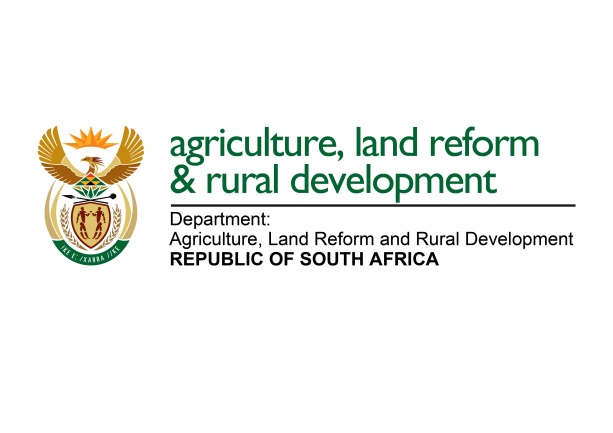 4
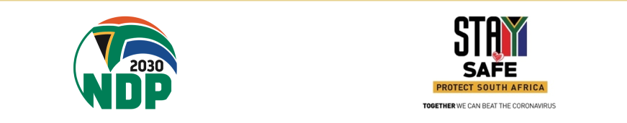 3.P
   R
   O
   C
   E
   S
   S 

   F
   L
   O
  W
5
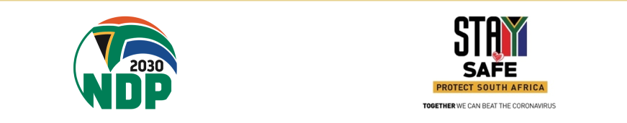 [Speaker Notes: Animated vertical box list
(Intermediate)


To reproduce the SmartArt effects on this slide, do the following:
On the Home tab, in the Slides group, click Layout, and then click Blank. 
On the Insert tab, in the Illustrations group, click SmartArt. In the Choose a SmartArt Graphic dialog box, in the left pane, click List. In the List pane, click Vertical Box List, and then click OK to insert the graphic into the slide.
Press and hold CTRL, and then select the third pair of rectangles from the top (both the smaller, first-level rectangle and the larger, second-level rectangle). Under SmartArt Tools, on the Design tab, in the Create Graphic group, click the arrow next to Add Shape, and then click Add Shape After.
Select the graphic, and then click one of the arrows on the left border. In the Type your text here dialog box, enter text. (Note: To create a bullet below each heading, select the heading text box in the Type your text here dialog box, and then under SmartArt Tools, on the Design tab, in the Create Graphic group, click Add Bullet. Enter text into the new bullet text box.)
Select the graphic. Under SmartArt Tools, on the Format tab, click Size, and then do the following:
In the Height box, enter 5.92”.
In the Width box, enter 6.67”.
Under SmartArt Tools, on the Format tab, click Arrange, click Align, and then do the following:
Click Align to Slide.
Click Align Middle. 
Click Align Center. 
On the Design tab, in the Themes group, click Colors, and then under Built-in click Civic. (Note: if this action is taken in a PowerPoint presentation containing more than one slide, the color scheme will be applied to all of the slides.)
Under SmartArt Tools, on the Design tab, in the SmartArt Styles group, do the following:
Click Change Colors, and then under Accent 1 click Colored Fill – Accent 1 (second option from the left).
Click More, and then under 3-D click Polished (first row, first option from the left).
Press and hold CTRL, and then select the four larger, second-level rectangles. Under SmartArt Tools, on the Format tab, in the Shapes group, click Change Shape, and then under Rectangles click Rounded Rectangle (second option from the left).
On the Home tab, in the Font group, select Franklin Gothic Book from the Font list, and then select 24 from the Font Size list.
Under SmartArt Tools, on the Format tab, in the Shape Styles group, click the arrow next to Shape Fill, point to Gradient, and then click More Gradients. In the Format Shape dialog box, in the left pane, click Fill, select Gradient fill in the Fill pane, and then do the following:
In the Type list, select Linear. 
Click the button next to Direction, and then click Linear Up (second row, second option from the left).
Under Gradient stops, click Add gradient stop or Remove gradient stop until two stops appear in the slider.
Also under Gradient stops, customize the gradient stops as follows:
Select the first stop in the slider, and then do the following:
In the Position box, enter 0%.
Click the button next to Color, and then under Theme Colors click White, Background 1, Darker 35% (fifth row, first option from the left).
Select the last stop in the slider, and then do the following: 
In the Position box, enter 100%.
Click the button next to Color, and then click Black, Text 1, Lighter 25% (fourth row, second option from the left). 
Also in the Format Shape dialog box, in the left pane, click 3-D Format, and then do the following in the 3-D Format pane: 
Under Bevel, click the button next to Top, and then under Bevel click Circle (first row, first option from the left). Next to Top, in the Width box, enter 4 pt, and in the Height box, enter 4 pt.
Under Depth, in the Depth box, enter 1 pt.
Under Surface, click the button next to Material, and then under Standard click Plastic (third option from the left). Click the button next to Lighting, and then under Special click Flat (first option from the left). 
On the slide, press and hold CTRL, and then select the four smaller, first-level rectangles. On the Home tab, in the Font group, select Franklin Gothic Medium from the Font list, and then enter 26 in the Font Size box.
Select the top first-level rectangle. Under SmartArt Tools, on the Format tab, in the Shape Styles group, click the arrow next to Shape Fill, point to Gradient, and then click More Gradients. In the Format Shape dialog box, in the left pane, click Fill, select Gradient fill in the Fill pane, and then do the following:
In the Type list, select Linear. 
Click the button next to Direction, and then click Linear Up (second row, second option from the left).
Under Gradient stops, click Add gradient stop or Remove gradient stop until two stops appear in the slider.
Also under Gradient stops, customize the gradient stops as follows:
Select the first stop in the slider, and then do the following:
In the Position box, enter 0%.
Click the button next to Color, and then under Theme Colors click Teal, Accent 3, Darker 50% (sixth row, seventh option from the left).
Select the last stop in the slider, and then do the following: 
In the Position box, enter 100%.
Click the button next to Color, and then under Theme Colors click Teal, Accent 3, Darker 25% (fifth row, seventh option from the left).
Select the second first-level rectangle. Under SmartArt Tools, on the Format tab, in the Shape Styles group, click the arrow next to Shape Fill, point to Gradient, and then click More Gradients. In the Format Shape dialog box, in the left pane, click Fill, select Gradient fill in the Fill pane, and then do the following:
In the Type list, select Linear. 
Click the button next to Direction, and then click Linear Up (second row, second option from the left).
Under Gradient stops, click Add gradient stop or Remove gradient stop until two stops appear in the slider.
Also under Gradient stops, customize the gradient stops as follows:
Select the first stop in the slider, and then do the following:
In the Position box, enter 0%.
Click the button next to Color, and then under Theme Colors click Brown, Accent 4, Darker 50% (sixth row, eighth option from the left).
Select the last stop in the slider, and then do the following: 
In the Position box, enter 100%.
Click the button next to Color, and then under Theme Colors click Brown, Accent 4, Darker 25% (fifth row, eighth option from the left).
Select the third first-level rectangle. Under SmartArt Tools, on the Format tab, in the Shape Styles group, click the arrow next to Shape Fill, point to Gradient, and then click More Gradients. In the Format Shape dialog box, in the left pane, click Fill, select Gradient fill in the Fill pane, and then do the following:
In the Type list, select Linear. 
Click the button next to Direction, and then click Linear Up (second row, second option from the left).
Under Gradient stops, click Add gradient stop or Remove gradient stop until two stops appear in the slider.
Also under Gradient stops, customize the gradient stops as follows:
Select the first stop in the slider, and then do the following:
In the Position box, enter 0%.
Click the button next to Color, and then under Theme Colors click Green, Accent 5, Darker 50% (sixth row, ninth option from the left).
Select the last stop in the slider, and then do the following: 
In the Position box, enter 100%.
Click the button next to Color, and then under Theme Colors click Green, Accent 5, Darker 25% (fifth row, ninth option from the left).
Select the fourth first-level rectangle. Under SmartArt Tools, on the Format tab, in the Shape Styles group, click the arrow next to Shape Fill, point to Gradient, and then click More Gradients. In the Format Shape dialog box, in the left pane, click Fill, select Gradient fill in the Fill pane, and then do the following:
In the Type list, select Linear. 
Click the button next to Direction, and then click Linear Up (second row, second option from the left).
Under Gradient stops, click Add gradient stop or Remove gradient stop until two stops appear in the slider.
Also under Gradient stops, customize the gradient stops as follows:
Select the first stop in the slider, and then do the following:
In the Position box, enter 0%.
Click the button next to Color, and then under Theme Colors click Orange, Accent 6, Darker 50% (sixth row, 10th option from the left).
Select the last stop in the slider, and then do the following: 
In the Position box, enter 100%.
Click the button next to Color, and then under Theme Colors click Orange, Accent 6, Darker 20% (fifth row, 10th option from the left).


To reproduce the animation effects on this slide, do the following:
On the Animations tab, in the Advanced Animation group, click Add Animation, and then click More Entrance Effects. In the Add Entrance Effect dialog box, under Subtle, click Expand, and then click OK.
On the Animations tab, in the Timing group, in the Duration box enter 1.00 seconds.
Also on the Animations tab, in the Advanced Animation group, click Animation Pane. 
In the Animation Pane, select the animation effect. Click the arrow to the right of the animation effect, and then click Effect Options. In the Expand dialog box, on the SmartArt Animation tab, in the Group graphic list, select One by one, and then click OK.
Also in the Animation Pane, click the double arrow under the animation effect to expand the contents of the list of effects.
In the Animation Pane, press and hold CTRL, and then select all of the animation effects. On the Animations tab, in the Timing group, in the Start list, select With Previous.
In the Animation Pane, press and hold CTRL, and then select the second, fourth, sixth and eighth animation effects (expand effects for the larger, second-level rectangles). On the Animations tab, in the Animation group, click More, and then under Entrance click Fade.
In the Animation Pane, press and hold CTRL, and then select the third, fifth, and seventh animation effects. On the Animations tab, in the Timing group, in the Start list select On Click.


To reproduce the background effects on this slide, do the following:
Right-click the slide background area, and then click Format Background. In the Format Background dialog box, click Fill in the left pane, select Gradient fill in the Fill pane, and then do the following:
In the Type list, select Linear.
Click the button next to Direction, and then click Linear Down (first row, second option from the left).
Under Gradient stops, click Add gradient stop or Remove gradient stop until two stops appear in the slider.
Also under Gradient stops, customize the gradient stops that you added as follows:
Select the first stop in the slider, and then do the following:
In the Position box, enter 63%.
Click the button next to Color, and then under Theme Colors click Black, Text 1 (first row, second option from the left).
Select the last stop in the slider, and then do the following: 
In the Position box, enter 100%.
Click the button next to Color, and then under Theme Colors click Black, Text 1, Lighter 50% (second row, second option from the left).]
4. BUSINESS PLAN GUIDELINES (CAPACITY BUILDING TOOL)ooo)
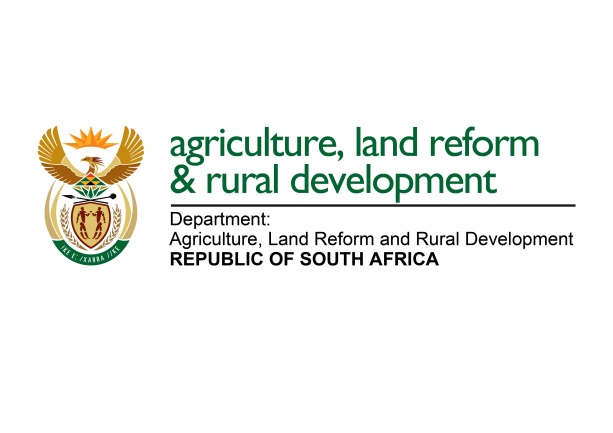 6
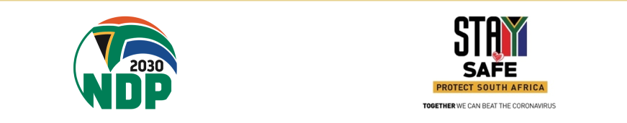 5.P
   R
   O
   C
   E
   S
   S

   F
   L
   O
   W
7
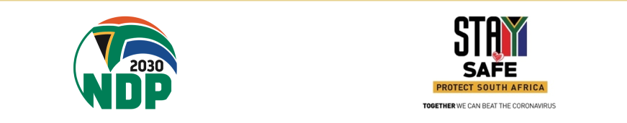 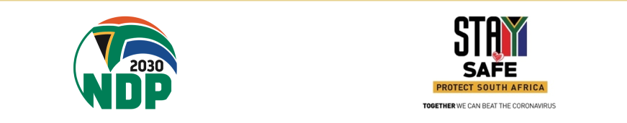 [Speaker Notes: Animated vertical box list
(Intermediate)


To reproduce the SmartArt effects on this slide, do the following:
On the Home tab, in the Slides group, click Layout, and then click Blank. 
On the Insert tab, in the Illustrations group, click SmartArt. In the Choose a SmartArt Graphic dialog box, in the left pane, click List. In the List pane, click Vertical Box List, and then click OK to insert the graphic into the slide.
Press and hold CTRL, and then select the third pair of rectangles from the top (both the smaller, first-level rectangle and the larger, second-level rectangle). Under SmartArt Tools, on the Design tab, in the Create Graphic group, click the arrow next to Add Shape, and then click Add Shape After.
Select the graphic, and then click one of the arrows on the left border. In the Type your text here dialog box, enter text. (Note: To create a bullet below each heading, select the heading text box in the Type your text here dialog box, and then under SmartArt Tools, on the Design tab, in the Create Graphic group, click Add Bullet. Enter text into the new bullet text box.)
Select the graphic. Under SmartArt Tools, on the Format tab, click Size, and then do the following:
In the Height box, enter 5.92”.
In the Width box, enter 6.67”.
Under SmartArt Tools, on the Format tab, click Arrange, click Align, and then do the following:
Click Align to Slide.
Click Align Middle. 
Click Align Center. 
On the Design tab, in the Themes group, click Colors, and then under Built-in click Civic. (Note: if this action is taken in a PowerPoint presentation containing more than one slide, the color scheme will be applied to all of the slides.)
Under SmartArt Tools, on the Design tab, in the SmartArt Styles group, do the following:
Click Change Colors, and then under Accent 1 click Colored Fill – Accent 1 (second option from the left).
Click More, and then under 3-D click Polished (first row, first option from the left).
Press and hold CTRL, and then select the four larger, second-level rectangles. Under SmartArt Tools, on the Format tab, in the Shapes group, click Change Shape, and then under Rectangles click Rounded Rectangle (second option from the left).
On the Home tab, in the Font group, select Franklin Gothic Book from the Font list, and then select 24 from the Font Size list.
Under SmartArt Tools, on the Format tab, in the Shape Styles group, click the arrow next to Shape Fill, point to Gradient, and then click More Gradients. In the Format Shape dialog box, in the left pane, click Fill, select Gradient fill in the Fill pane, and then do the following:
In the Type list, select Linear. 
Click the button next to Direction, and then click Linear Up (second row, second option from the left).
Under Gradient stops, click Add gradient stop or Remove gradient stop until two stops appear in the slider.
Also under Gradient stops, customize the gradient stops as follows:
Select the first stop in the slider, and then do the following:
In the Position box, enter 0%.
Click the button next to Color, and then under Theme Colors click White, Background 1, Darker 35% (fifth row, first option from the left).
Select the last stop in the slider, and then do the following: 
In the Position box, enter 100%.
Click the button next to Color, and then click Black, Text 1, Lighter 25% (fourth row, second option from the left). 
Also in the Format Shape dialog box, in the left pane, click 3-D Format, and then do the following in the 3-D Format pane: 
Under Bevel, click the button next to Top, and then under Bevel click Circle (first row, first option from the left). Next to Top, in the Width box, enter 4 pt, and in the Height box, enter 4 pt.
Under Depth, in the Depth box, enter 1 pt.
Under Surface, click the button next to Material, and then under Standard click Plastic (third option from the left). Click the button next to Lighting, and then under Special click Flat (first option from the left). 
On the slide, press and hold CTRL, and then select the four smaller, first-level rectangles. On the Home tab, in the Font group, select Franklin Gothic Medium from the Font list, and then enter 26 in the Font Size box.
Select the top first-level rectangle. Under SmartArt Tools, on the Format tab, in the Shape Styles group, click the arrow next to Shape Fill, point to Gradient, and then click More Gradients. In the Format Shape dialog box, in the left pane, click Fill, select Gradient fill in the Fill pane, and then do the following:
In the Type list, select Linear. 
Click the button next to Direction, and then click Linear Up (second row, second option from the left).
Under Gradient stops, click Add gradient stop or Remove gradient stop until two stops appear in the slider.
Also under Gradient stops, customize the gradient stops as follows:
Select the first stop in the slider, and then do the following:
In the Position box, enter 0%.
Click the button next to Color, and then under Theme Colors click Teal, Accent 3, Darker 50% (sixth row, seventh option from the left).
Select the last stop in the slider, and then do the following: 
In the Position box, enter 100%.
Click the button next to Color, and then under Theme Colors click Teal, Accent 3, Darker 25% (fifth row, seventh option from the left).
Select the second first-level rectangle. Under SmartArt Tools, on the Format tab, in the Shape Styles group, click the arrow next to Shape Fill, point to Gradient, and then click More Gradients. In the Format Shape dialog box, in the left pane, click Fill, select Gradient fill in the Fill pane, and then do the following:
In the Type list, select Linear. 
Click the button next to Direction, and then click Linear Up (second row, second option from the left).
Under Gradient stops, click Add gradient stop or Remove gradient stop until two stops appear in the slider.
Also under Gradient stops, customize the gradient stops as follows:
Select the first stop in the slider, and then do the following:
In the Position box, enter 0%.
Click the button next to Color, and then under Theme Colors click Brown, Accent 4, Darker 50% (sixth row, eighth option from the left).
Select the last stop in the slider, and then do the following: 
In the Position box, enter 100%.
Click the button next to Color, and then under Theme Colors click Brown, Accent 4, Darker 25% (fifth row, eighth option from the left).
Select the third first-level rectangle. Under SmartArt Tools, on the Format tab, in the Shape Styles group, click the arrow next to Shape Fill, point to Gradient, and then click More Gradients. In the Format Shape dialog box, in the left pane, click Fill, select Gradient fill in the Fill pane, and then do the following:
In the Type list, select Linear. 
Click the button next to Direction, and then click Linear Up (second row, second option from the left).
Under Gradient stops, click Add gradient stop or Remove gradient stop until two stops appear in the slider.
Also under Gradient stops, customize the gradient stops as follows:
Select the first stop in the slider, and then do the following:
In the Position box, enter 0%.
Click the button next to Color, and then under Theme Colors click Green, Accent 5, Darker 50% (sixth row, ninth option from the left).
Select the last stop in the slider, and then do the following: 
In the Position box, enter 100%.
Click the button next to Color, and then under Theme Colors click Green, Accent 5, Darker 25% (fifth row, ninth option from the left).
Select the fourth first-level rectangle. Under SmartArt Tools, on the Format tab, in the Shape Styles group, click the arrow next to Shape Fill, point to Gradient, and then click More Gradients. In the Format Shape dialog box, in the left pane, click Fill, select Gradient fill in the Fill pane, and then do the following:
In the Type list, select Linear. 
Click the button next to Direction, and then click Linear Up (second row, second option from the left).
Under Gradient stops, click Add gradient stop or Remove gradient stop until two stops appear in the slider.
Also under Gradient stops, customize the gradient stops as follows:
Select the first stop in the slider, and then do the following:
In the Position box, enter 0%.
Click the button next to Color, and then under Theme Colors click Orange, Accent 6, Darker 50% (sixth row, 10th option from the left).
Select the last stop in the slider, and then do the following: 
In the Position box, enter 100%.
Click the button next to Color, and then under Theme Colors click Orange, Accent 6, Darker 20% (fifth row, 10th option from the left).


To reproduce the animation effects on this slide, do the following:
On the Animations tab, in the Advanced Animation group, click Add Animation, and then click More Entrance Effects. In the Add Entrance Effect dialog box, under Subtle, click Expand, and then click OK.
On the Animations tab, in the Timing group, in the Duration box enter 1.00 seconds.
Also on the Animations tab, in the Advanced Animation group, click Animation Pane. 
In the Animation Pane, select the animation effect. Click the arrow to the right of the animation effect, and then click Effect Options. In the Expand dialog box, on the SmartArt Animation tab, in the Group graphic list, select One by one, and then click OK.
Also in the Animation Pane, click the double arrow under the animation effect to expand the contents of the list of effects.
In the Animation Pane, press and hold CTRL, and then select all of the animation effects. On the Animations tab, in the Timing group, in the Start list, select With Previous.
In the Animation Pane, press and hold CTRL, and then select the second, fourth, sixth and eighth animation effects (expand effects for the larger, second-level rectangles). On the Animations tab, in the Animation group, click More, and then under Entrance click Fade.
In the Animation Pane, press and hold CTRL, and then select the third, fifth, and seventh animation effects. On the Animations tab, in the Timing group, in the Start list select On Click.


To reproduce the background effects on this slide, do the following:
Right-click the slide background area, and then click Format Background. In the Format Background dialog box, click Fill in the left pane, select Gradient fill in the Fill pane, and then do the following:
In the Type list, select Linear.
Click the button next to Direction, and then click Linear Down (first row, second option from the left).
Under Gradient stops, click Add gradient stop or Remove gradient stop until two stops appear in the slider.
Also under Gradient stops, customize the gradient stops that you added as follows:
Select the first stop in the slider, and then do the following:
In the Position box, enter 63%.
Click the button next to Color, and then under Theme Colors click Black, Text 1 (first row, second option from the left).
Select the last stop in the slider, and then do the following: 
In the Position box, enter 100%.
Click the button next to Color, and then under Theme Colors click Black, Text 1, Lighter 50% (second row, second option from the left).]
6.P
   A
   R
   T
   N
   E
   R
   S
   H
   I
   P
   S
8
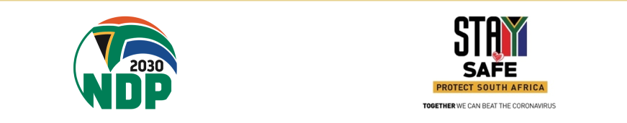 7. FARM - TOGETHER COOPERATIVE TRAINING PROGRAMME
Skills gaps addressed
Core learning areas (Methodology)
Capacity  building (Farm together)
Production Planning
Simulation ( testing farmers’ production  and investment choices and the consequences thereof)
Marketing Function
Farmtogether check ups ( Assist farmers to evaluate their business using 8 key focus areas of farm land, resources, markets, skills,systems,support, externals and vision)
Conflict  Resolution
Agreement Dilemmas (conflict resolution)
Financial Management
Governance
Home tasks (to complement the module content)
Record Keeping
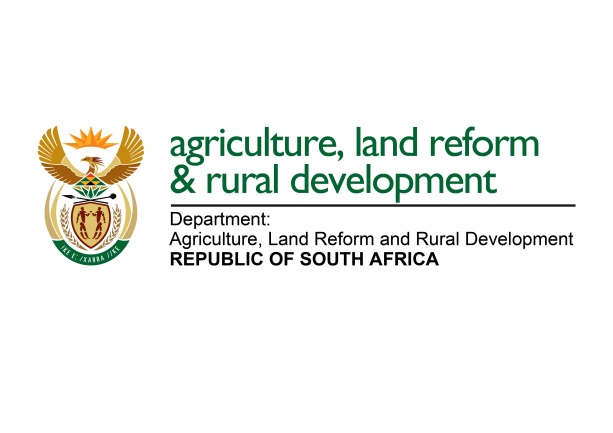 9
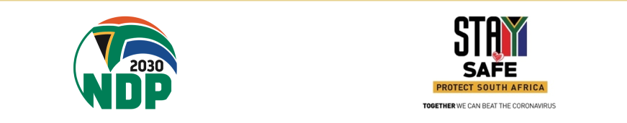 8. INFORMATION MANAGEMENT SYSTEM FOR COOPERATIVES (CODAS)
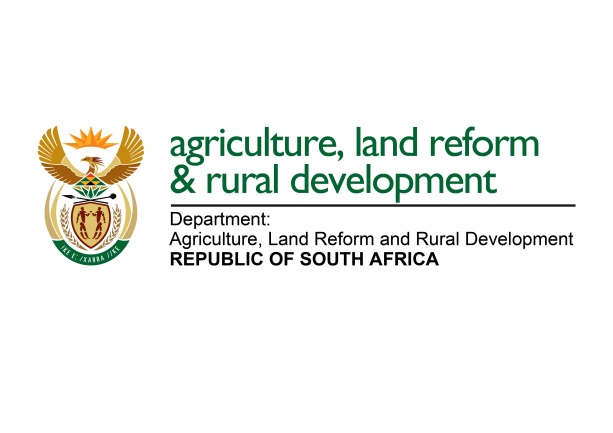 10
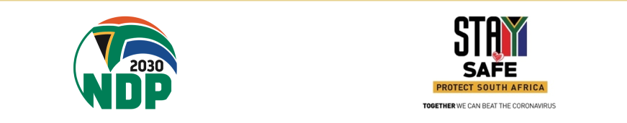 9.THE AGRIBEE FUND
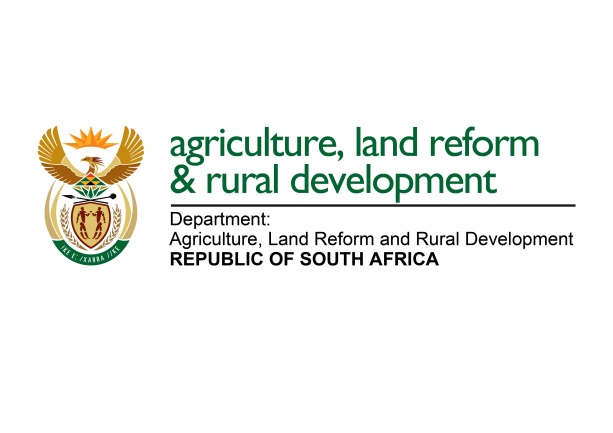 11
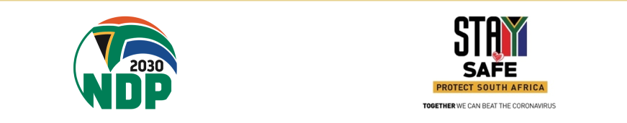 10.Conclusion
All support interventions are geared towards developing the rural economy, ensuring food-security, and creating decent and inclusive employment and entrepreneurial opportunities for all participants in the agriculture and agro-processing value chains.
12
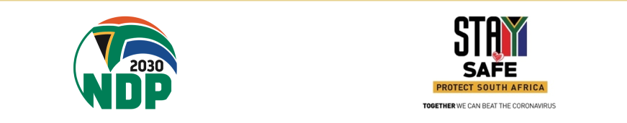 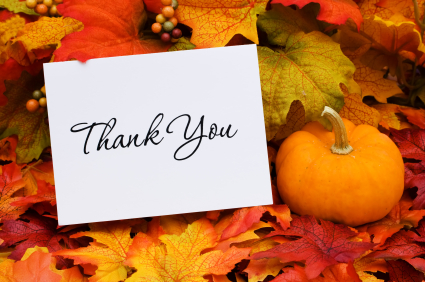 13
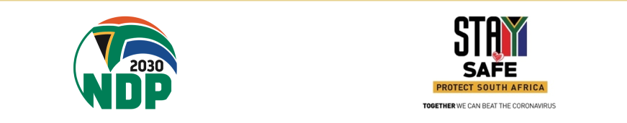